2016–2017 D. Ferd Swaney Elementary CLOSURE/RE-ALIGNMENT
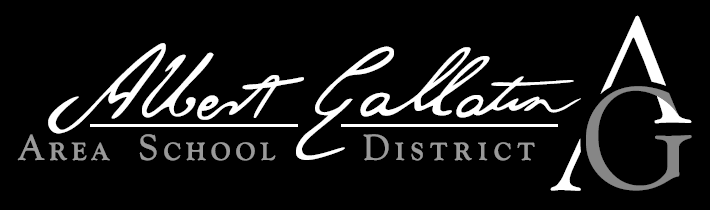 AGASD ADMINISTRATION
Mr. Carl Bezjak, Superintendent
Ms. Beth Hutson, Assistant Superintendent/Curriculum Coordinator
Mr. Chris Pegg, Director of Transportation/Secondary Supervisor
Mrs. Candy Jordon, Federal Funds Coordinator/Elementary Supervisor
Mrs. Sheri Dunham, Special Education Director
Mr. Chris Bolin, Director of Technology
Mr. Bill Chesslo, Director of Facility Operations
Mrs. Denise Sheetz, Controller

Mrs. Krista Baker, Principal D. Ferd Swaney Elem / AL Wilson Elem.
Mrs. Renee Rosie, Principal George Plava Elem.
Mrs. Candy Jordon, Principal Smithfield Elem.
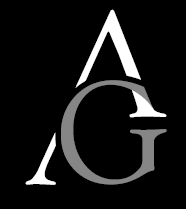 Reasons behind our decision
Funding Decrease
Declining Enrollment (decrease of 1,157 students since 1988)
Under-utilization of new, certified “Green” building
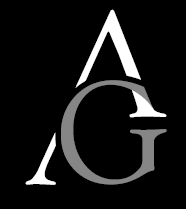 Comparison of State Revenues
Comparison of State Revenues
Comparison of TOTAL REVENUES
Comparison of revenues
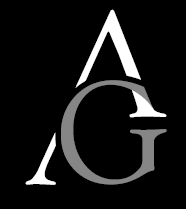 Loss of TITLE I Funding
Combined Loss to Present… $535,368.00
Declining enrollment
District Wide Feasibility Study conducted by: Crabtree, Rohrbaugh & Associates
The student enrollment in the District is likely to continue a moderate decrease over the next several years. PDE enrollment projections for 2017-2018 indicate a decrease of about 11.4% over the next few years.
An analysis between regional and local historic trends in the AGASD indicate the potential for student to decrease with the possibility of minimal growth over the long term.
Enrollment projection models include basic limitations such as: internal school district policy changes, external factors, and other considerations such as emerging and changing housing and population trends, all of which can have an effect on the accuracy of the program.
Construction of new housing, annual live birth data and the status of the District’s total parochial, private and home school students will have a direct effect on theenrollment projections and should be monitored annually. Although it is apparent that while the student enrollment of the district will likely begin to decrease over the next few years, there is no anticipated significant decrease in overall district population expected in the near future.
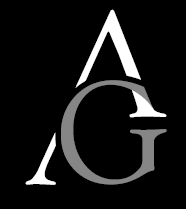 ENROLLMENT CHANGES TO DATE
LOW Enrollment TREND
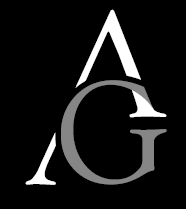 Building Utilization
A.L. Wilson was constructed in 2008 and is a LEED Certified “Green” building. It is currently only 55% utilized.
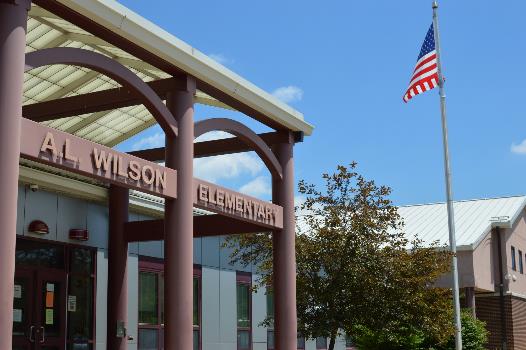 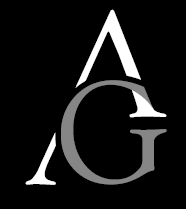 Building Under-Utilization
D. Ferd Swaney Elementary is currently only being 66% utilized.
Approximate annual cost of building usage - $2,000,000.00
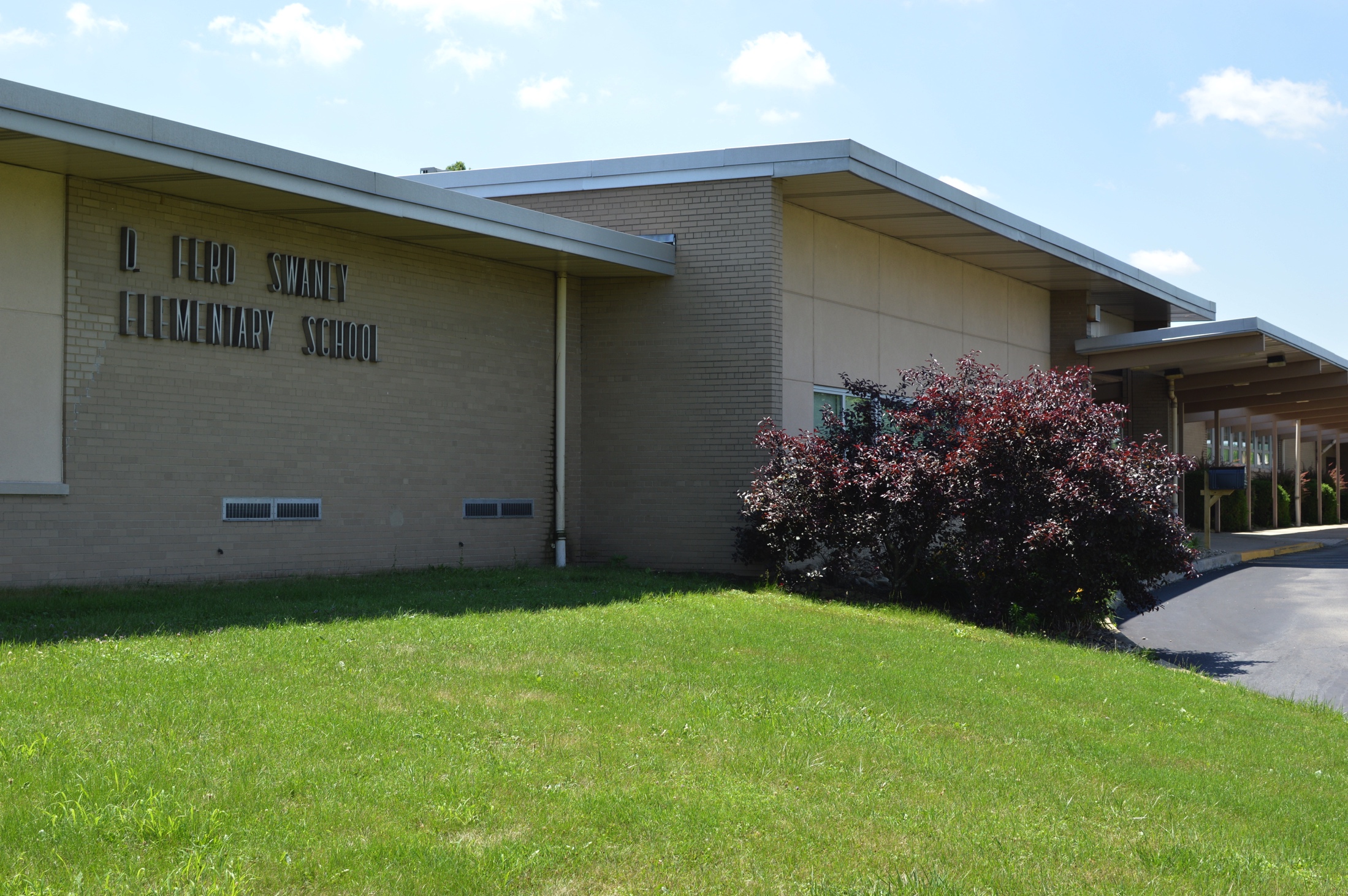 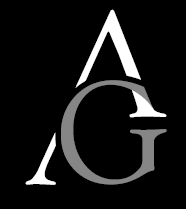 Looking ahead - Transportation
D. FERD SWANEY TO GEORGE PLAVA
 
Students living along Walnut Hill Road from Oven Road to Strickland Estates will attend George Plava Elementary School.
This includes Continental 3, Hays, and Amend.  The border will extend to the intersection of Ball Diamond Road and Amend Road by Walnut Hill Church. 
Students living along York Run Road from the Walnut Hill Road intersection to York Run Road at Hope Road will also attend George Plava Elementary School.
 
D. FERD SWANEY TO SMITHFIELD ELEMENTARY
	
Students living along Fox Hollow Road at Liberty Street intersection to Jackie Franks Road at Haydentown Hill Road intersection will attend Smithfield Elementary School.
Smithfield Elementary’s border will extend to Haydentown Hall Road at 857 intersection.
Students living along Mudpike Road to Miller Road will attend Smithfield Elementary School. 
Students living along 119 from Big Six Road into Smithfield will attend Smithfield Elementary School.

D. FERD SWANEY TO A.L. WILSON
All other students that live in the current D. Ferd Swaney attendance area will attend A.L. Wilson
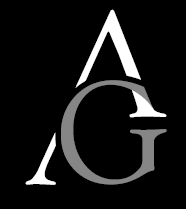 Looking ahead - Transportation
Students living along Smithfield High House Road to Fan Hollow Road will attend Smithfield Elementary School. This will include students living along Gilmore Road.
Students living along Sleepy Hollow Road to the intersection at Township Drive will attend Smithfield Elementary School.
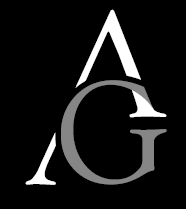 Looking ahead - Transportation
Oven Road to George Plava				7.1 miles
Strickland Estates to George Plava				5.2 miles
Hope Road to George Plava				5.6 miles
Hope Road at Walnut Hill Rd to George Plava			6.2 miles
Ball Diamond Road at Walnut Hill Rd to George Plava		6.8 miles
Center Road at Walnut Hill Rd (Jarret) to George Plava		5.8 miles
Walnut Hill Road at Oven Rd to Walnut Hill Rd at Sunshine Hollow Road	2.1 miles
Extended George Plava’s border by 2.1 miles in the direction at Walnut
Hill Road at Oven Road
 
Amend/Collier Road at Ball Diamond Road to George Plava		6.1 miles
Amend/Collier Road at Walnut Hill Road to George Plava		5.2 miles
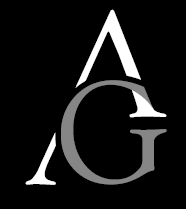 Looking ahead - Transportation
Fan Hollow Road to Smithfield Elementary				2.6 miles
Gilmore Road to Smithfield Elementary					2.3 miles
Big Six Road at Morgantown Road (119) to Smithfield Elementary			2.0 miles
Mudpike Road at Miller Road to Smithfield Elementary				3.5 miles
Haydentown Hill Road at 857 to Smithfield Elementary				2.4 miles
Sleepy Hollow Road at Township Drive to Smithfield Elementary			2.9 miles
Fox Hollow Road at Liberty Street to Haydentown Hill Road at 857			2.1 miles
Fox Hollow Road at Liberty Street to Miller Road at Mudpike Road			3.3 miles

Extended Smithfield’s border by 					3.3 miles
Fox Hollow at Liberty Street to Haydentown Hill Road				2.1 miles
+ at Miller Road						3.3 miles
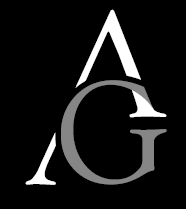 Looking ahead – Building Stats
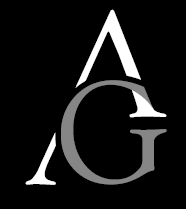 *Numbers are projections only.
Looking ahead – Grade Level Enrollments
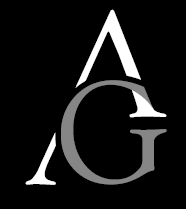 Looking ahead – Teacher Counts
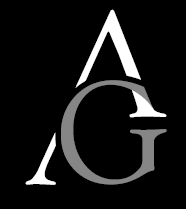 Looking ahead – Projected Average Class Size
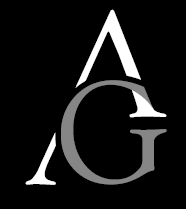 Questions?
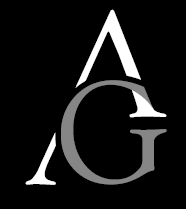 THANK YOU.
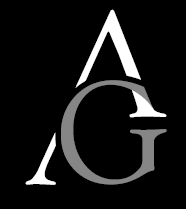